Мы играем
Вторая группа раннего возраста
Боровикова Вера Николаевна
Воспитатель  
МБДОУ «Таеженский детский сад»
Подвижная игра «Кукушка»
«Солнышко и дождик»
«Прокати мяч»
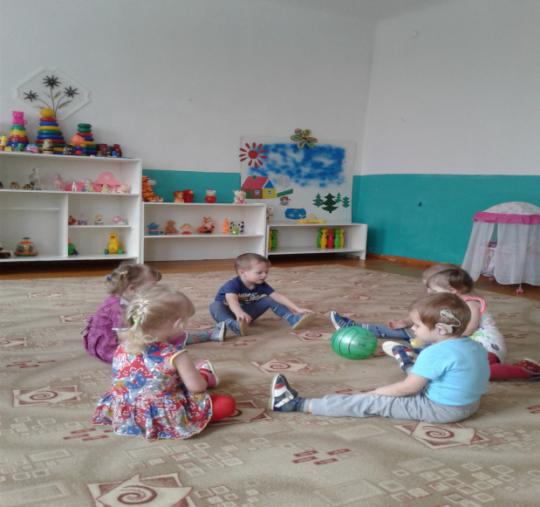 Дидактические игры